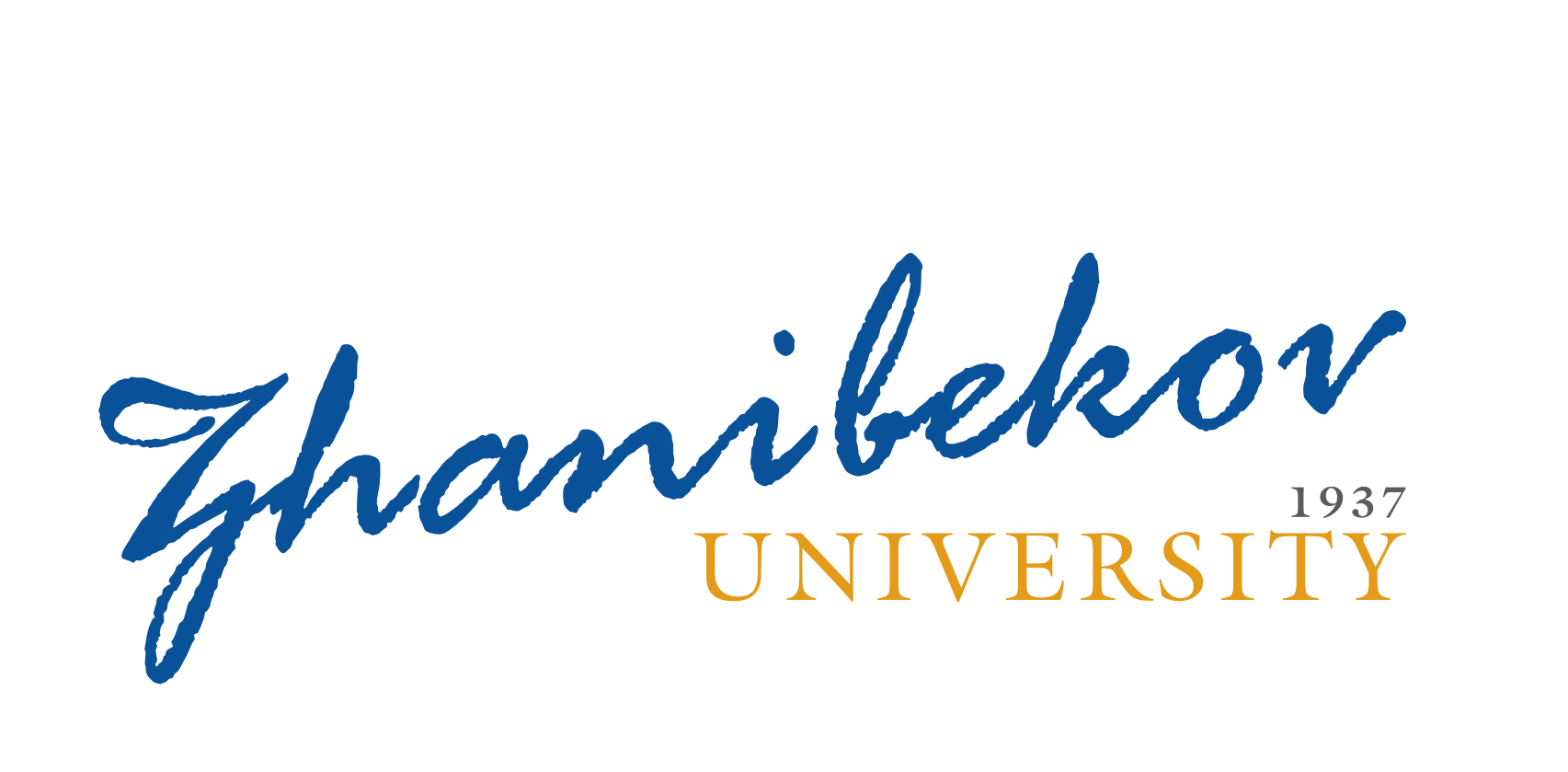 Инновационная программа (IP)
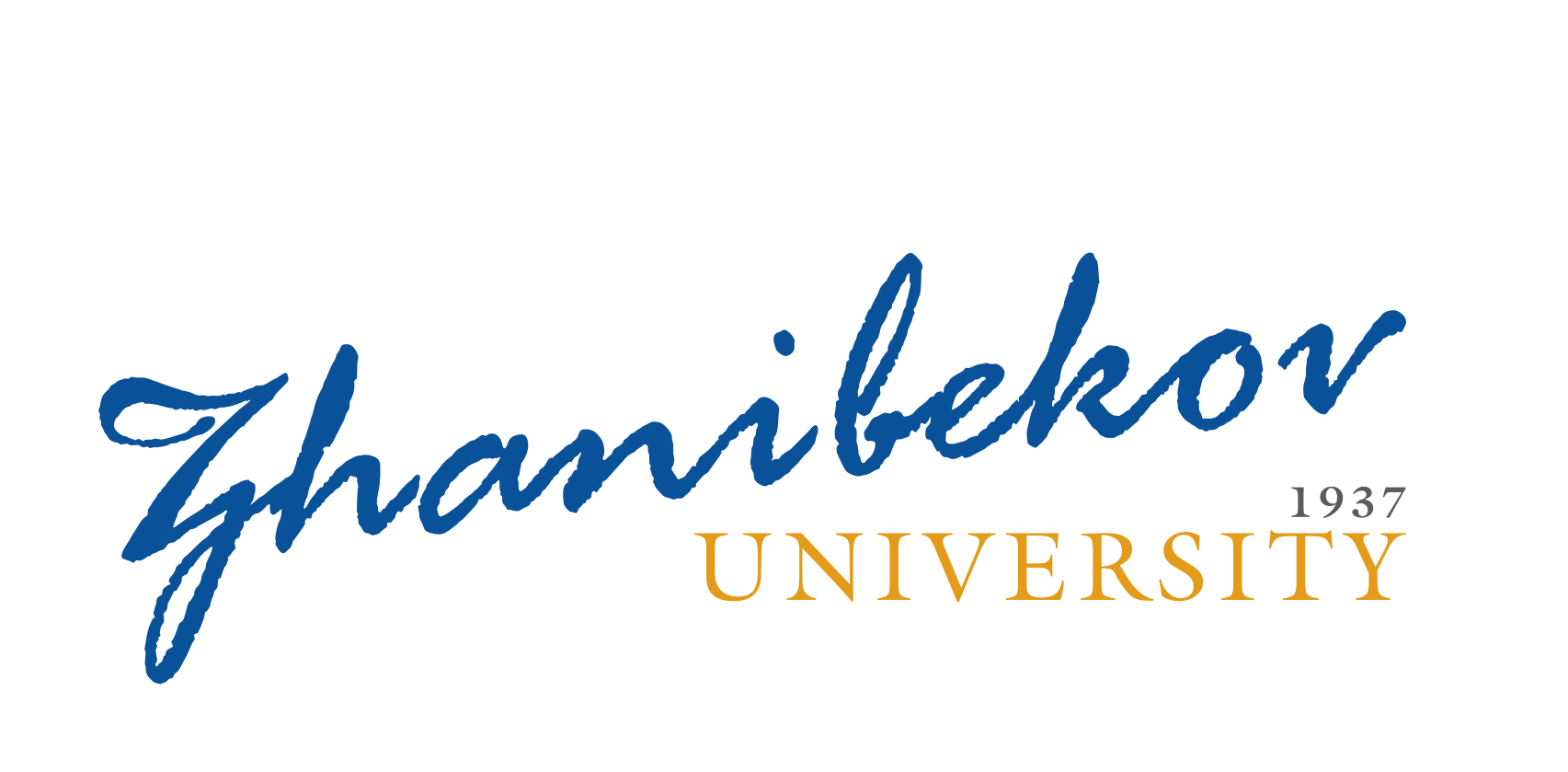 Бакалавриат
6В01708 - Русский язык и литература в школах с русским и нерусским языками обучения
Цель образовательной программы направлена на подготовку специалиста, способного осуществлять профессиональную деятельность в качестве учителя русского языка и русской литературы в организациях среднего образования всех типов и видов, независимо от языка обучения.
3
Задачи профессиональной деятельности выпускника:
методические:
обучающие:
- вовлечение обучающихся в систему социальных ценностей;
- осуществление учебно-воспитательной работы в соответствии с законами, закономерностями, принципами педагогического процесса, воспитательными механизмами;
- планирование вне классной воспитательной работы;
- решение конкретных воспитательных задач;
- использование различных форм, методов обучения и воспитания обучающихся во внеклассной работе;
- установление связей с коллективами учащихся, учителями-предметниками и родителями.
- обучение и развитие обучающихся;
- организация учебно-воспитательного процесса в профессиональной деятельности;
- проектирование и управление педагогическим процессом;
- диагностика, коррекция и прогнозирование результатов педагогической деятельности.
исследовательские:
социально-коммуникативные:
- изучение уровня усвоения содержания образования, исследование образовательной среды;
- освоение научно-методической литературы;
- анализ и обобщение передового педагогического опыта в области образования;
- проведение педагогического эксперимента, внедрение его результатов в учебный процесс..
-осуществление взаимодействия с профессиональным сообществом и всеми заинтересованными сторонами образования;
-формирование поликультурной личности;
-создание благоприятных условий воспитания и развития обучающихся, оказаниеим педагогической поддержки.
4
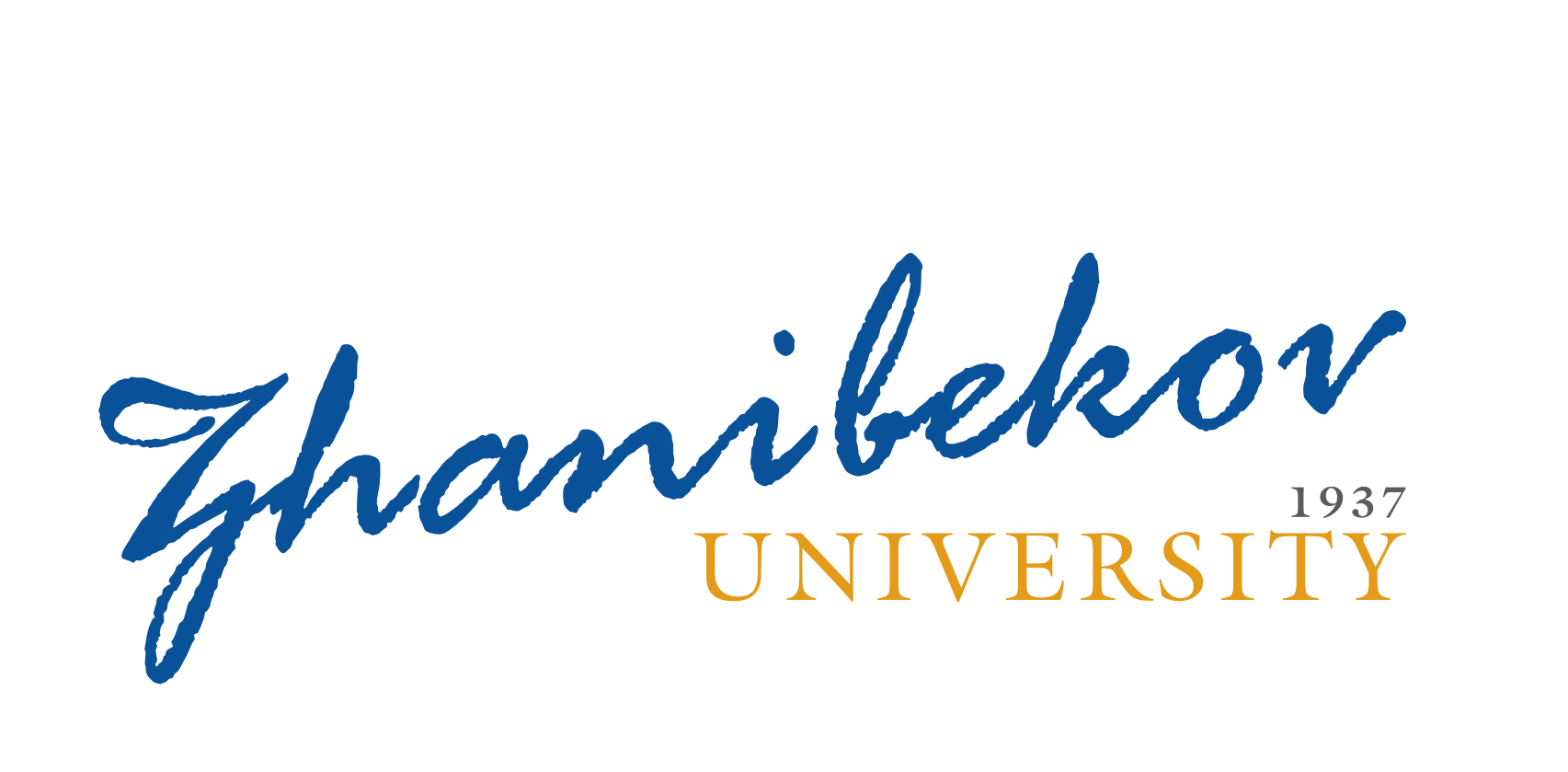 Наши контакты
Южно-Казахстанский педагогический университет им.У.Жанибекова
8 7252 21-29-21
okmpi @mail.ru, info @okmpu.kz
http://www.okmpu.kz/ru
Орынбетова Эльмира Асилтаевна
5